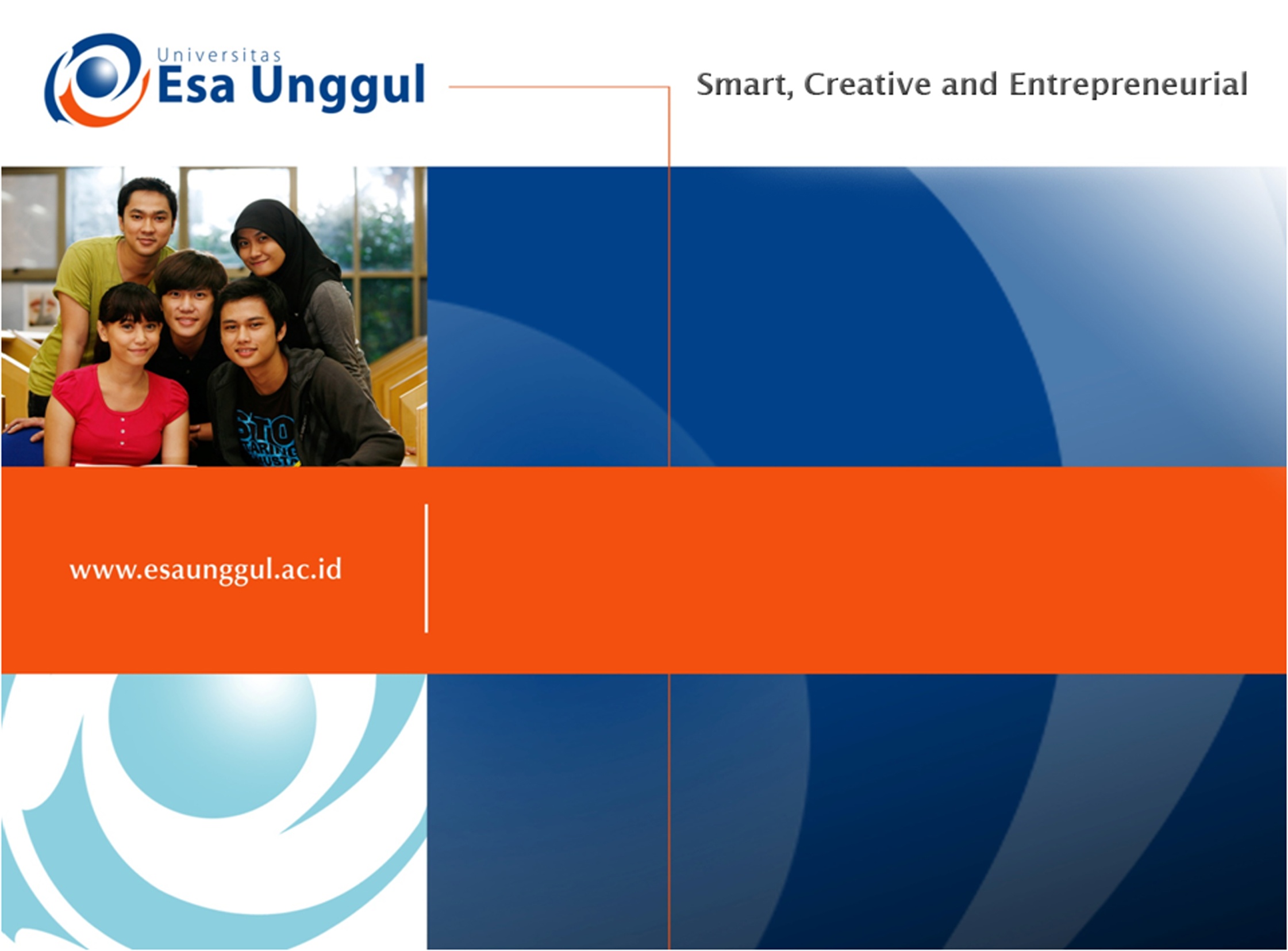 CROSS AND MULICULTURAL UNDERSTANDING
SESSION 2
RIKA MUTIARA, S.Pd., M.Hum.
PENDIDIKAN BAHASA INGGRIS, FKIP
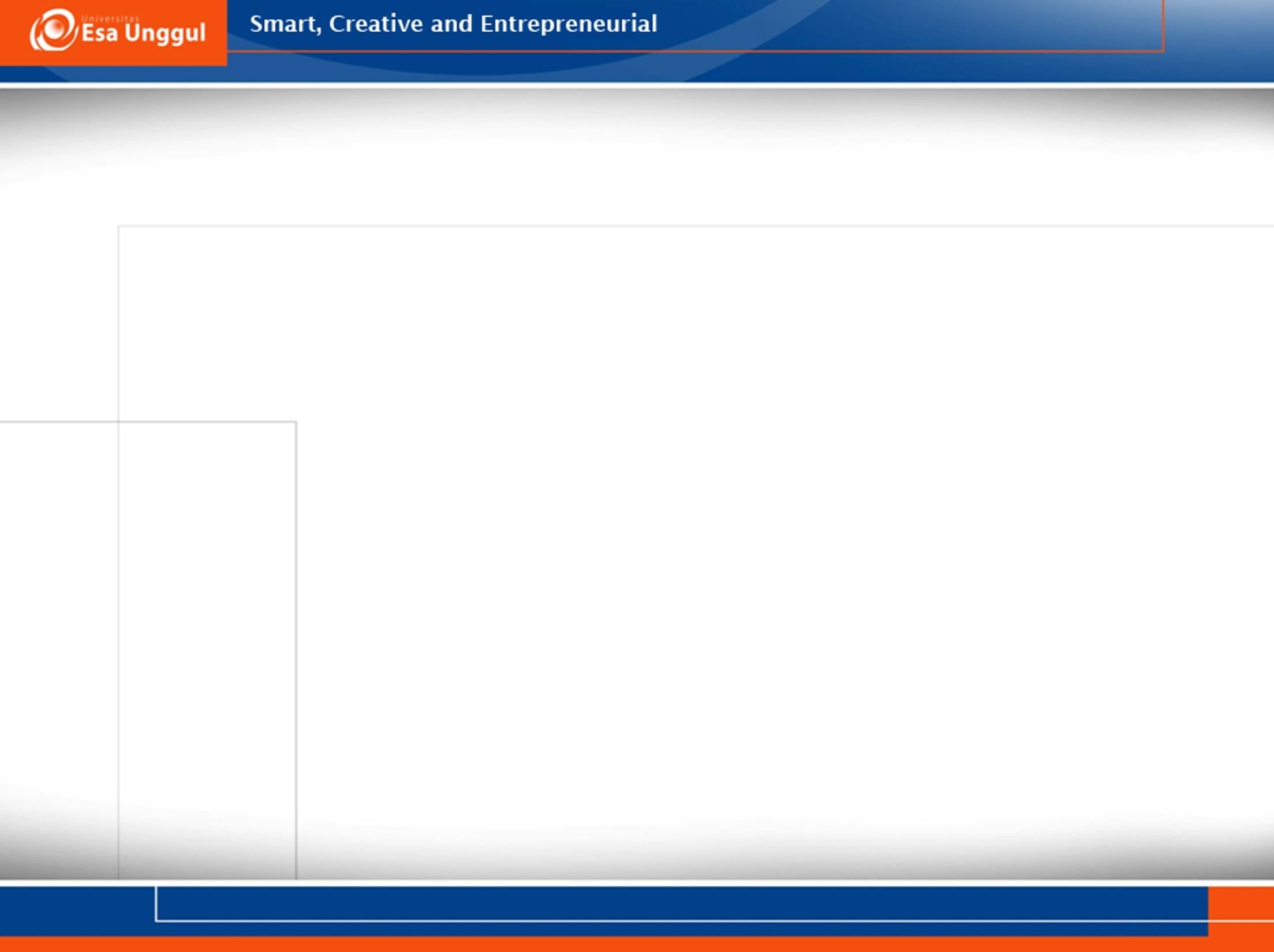 Learning Outcome
Students are able to explain why culture is important in learning a language.
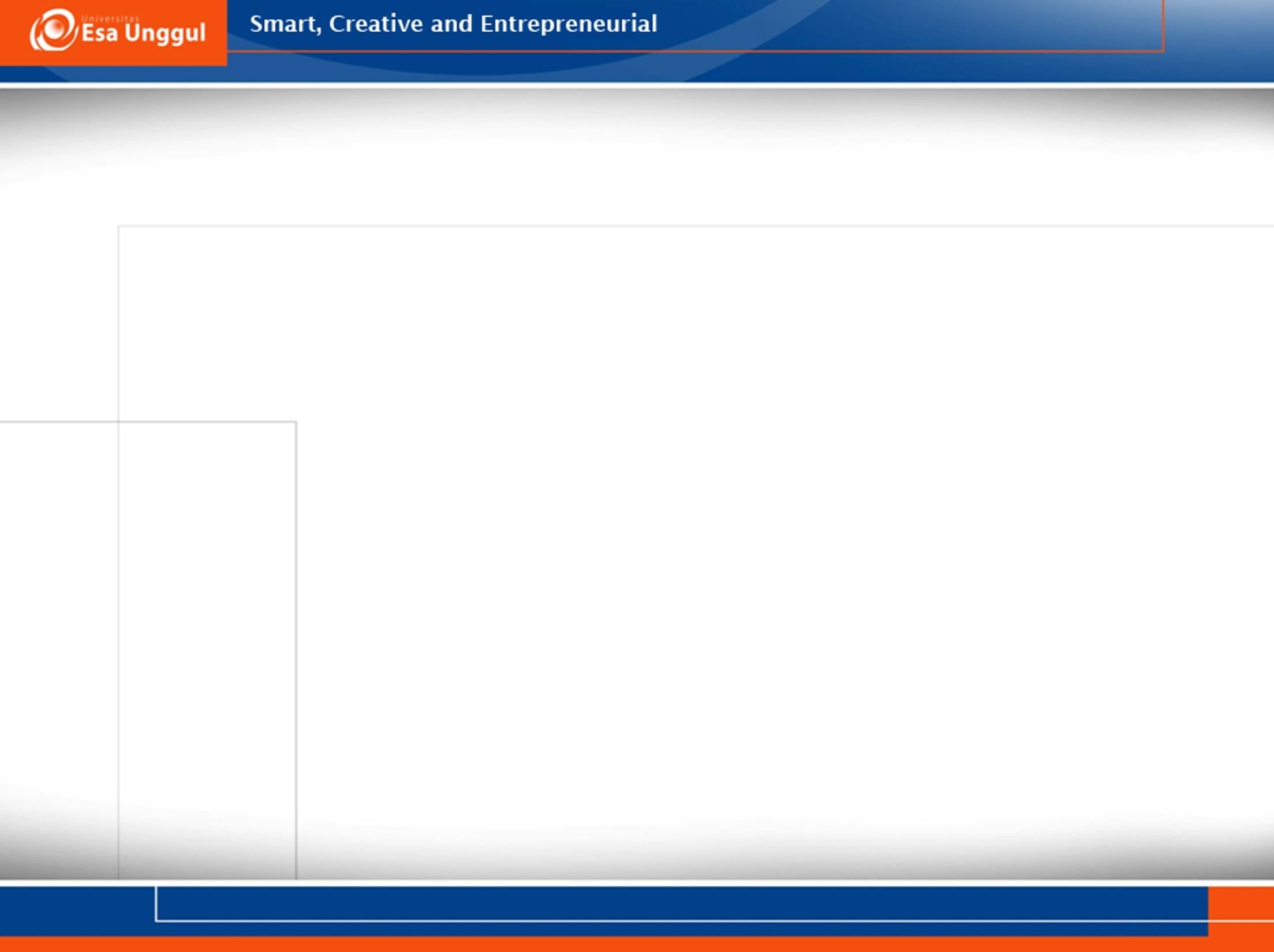 Background
Cross-cultural understanding is concerned with understanding people from different cultural backgrounds/culture of the people so we can construct our attitudes and world view, more tolerable and generous toward strange ways that may be shown by other citizen of another country.
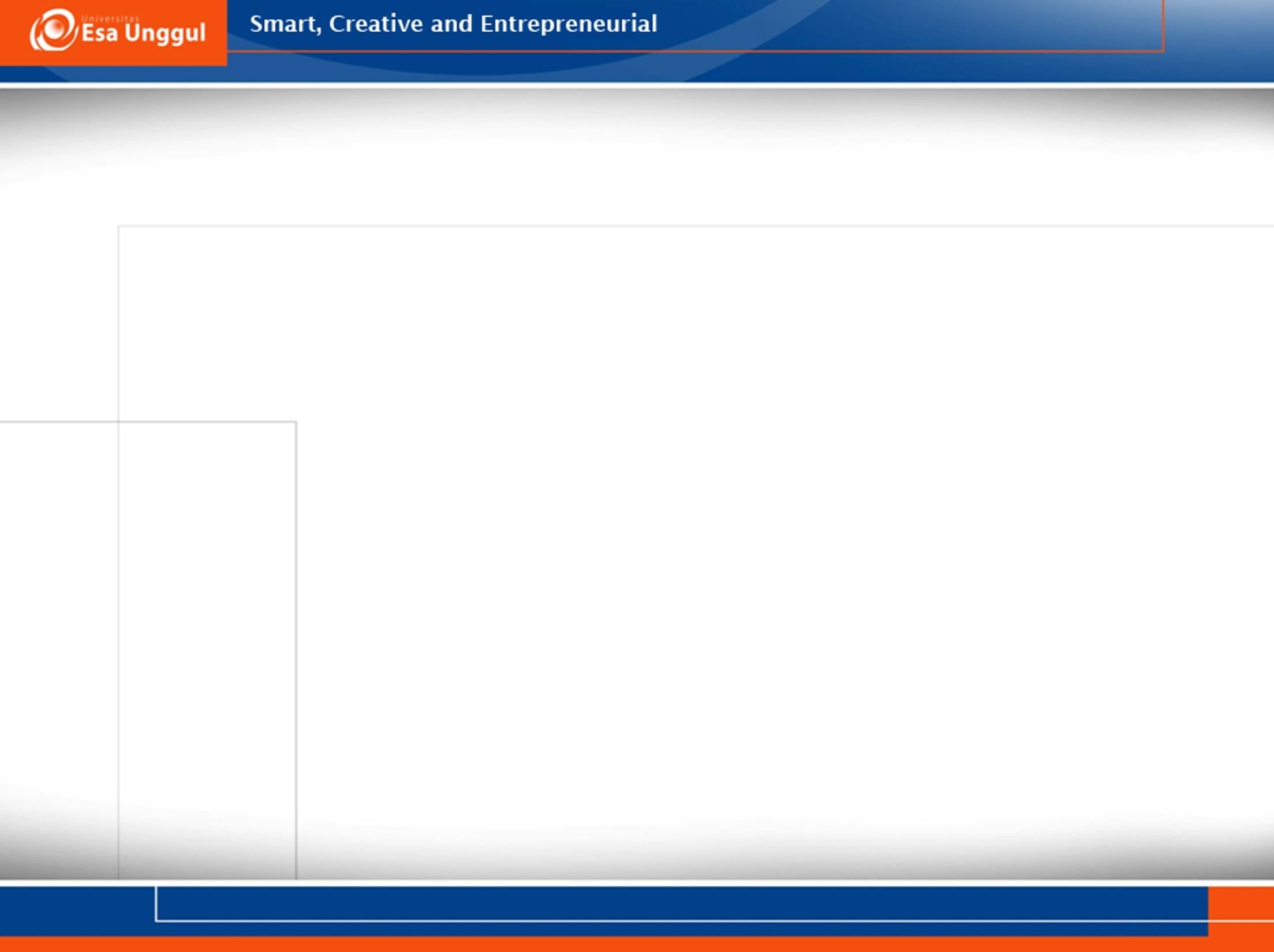 Linguistic relativity
Linguistic relativity : the structure of our language, with its predetermined categories, must have an influence on how we perceive the world.
Eskimos are said to be able to distinguish a large number of different types of ‘snow’ because they have common expressions for them all.
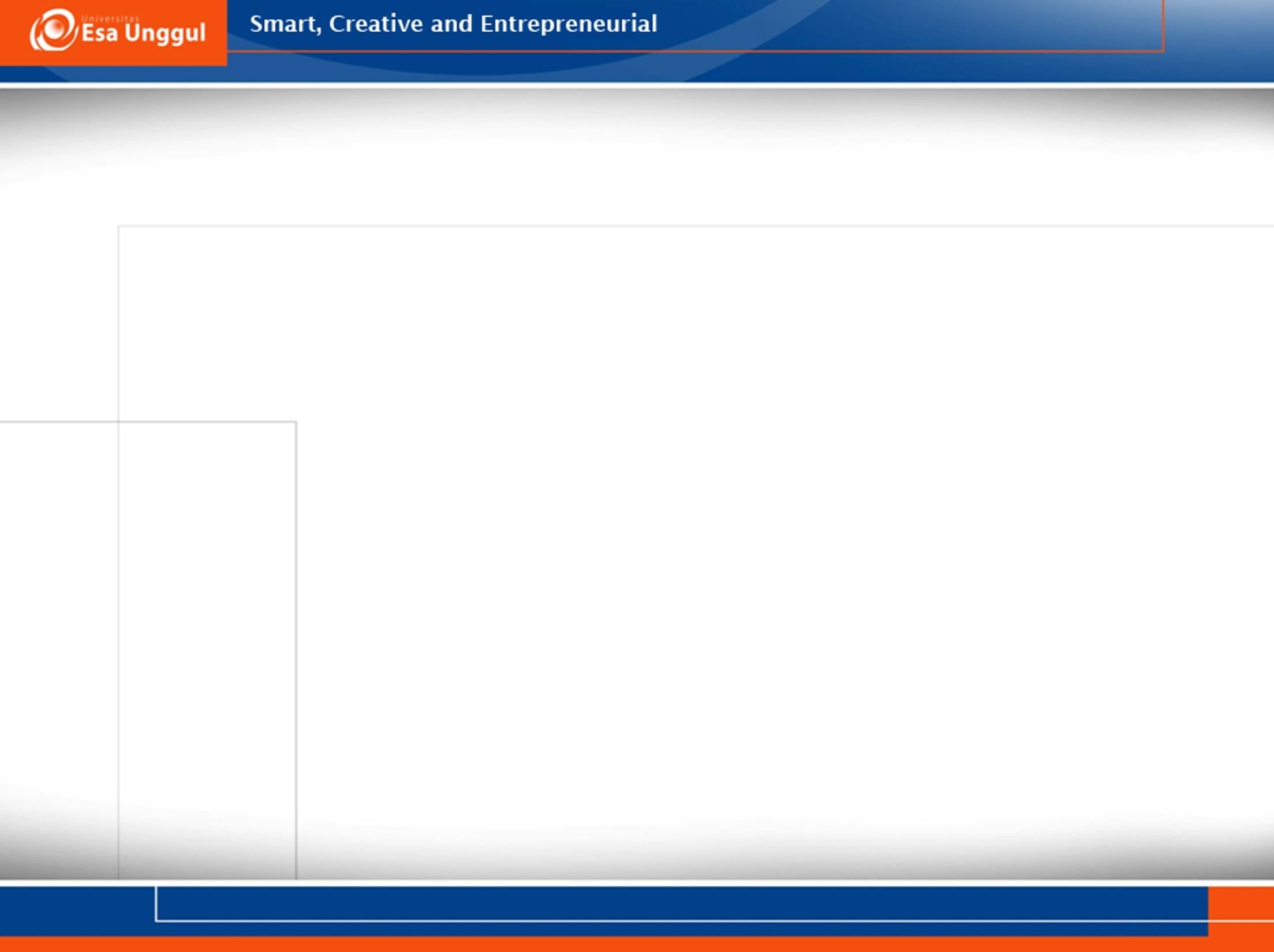 The Sapir–Whorf hypothesis
According to Whorf, the Hopi perceive the world differently from other tribes (including the English-speaking tribe) because their language leads them to do so. 
In the grammar of Hopi, there is a distinction between ‘animate’ and ‘inanimate’, and among the set of entities categorized as ‘animate’ are clouds and stones.
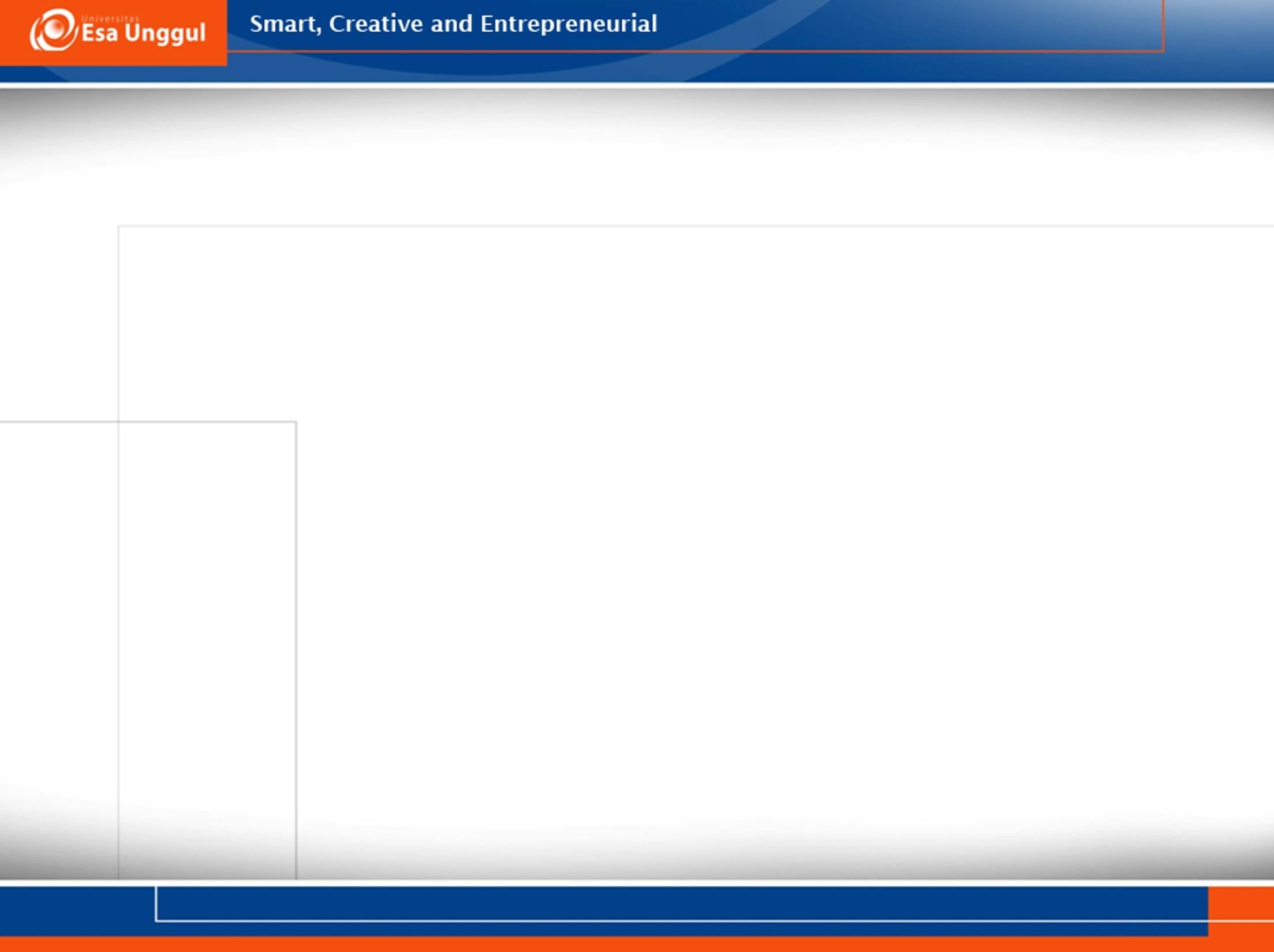 The Sapir–Whorf hypothesis
Whorf claimed that the Hopi believe that clouds and stones are living entities and that it is their language that leads them to believe this. English does not mark in its grammar that clouds and stones are ‘animate’.
 A tribe with a language in which differences in sex are marked grammatically, so that the terms used for females, such as girl and woman, have special markings in the language. These ‘feminine’ markings are also used with the words for stone and door.
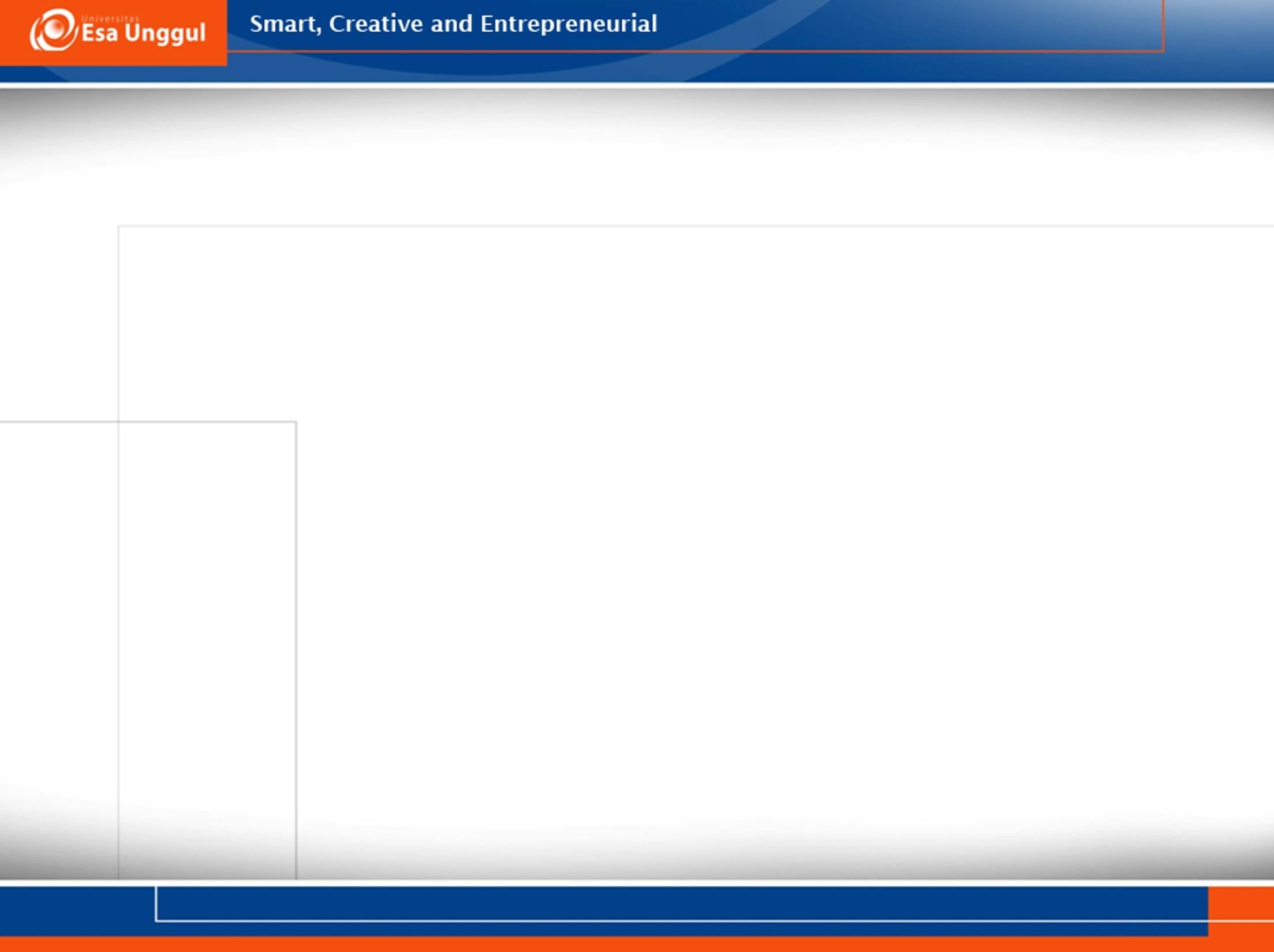 The Sapir–Whorf hypothesis
The speakers of Tuvaluan (in the central Pacific) developed many words for different types of ‘coconut’. 
In Hawai’i, the traditional language had a very large number of words for different kinds of ‘rain’. 
Our languages reflect our concerns. We inherit a language used to report knowledge, so we would expect that language to influence the organization of our knowledge in some way. However, we also inherit the ability to manipulate and be creative with that language in order to express our perceptions.
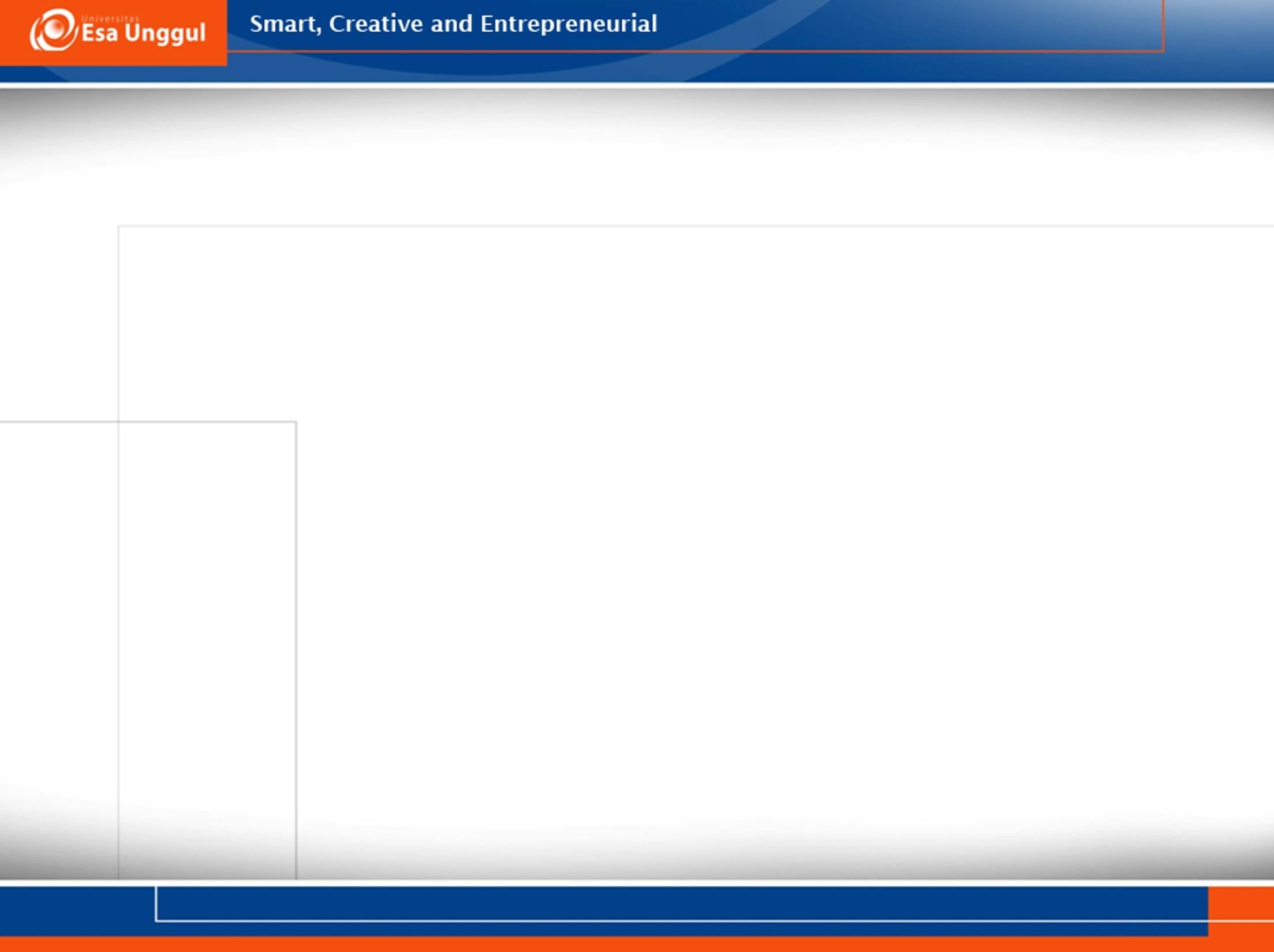 Cognitive Categories
The fact that Hopi speakers inherit a language system in which clouds have ‘animate’ as a feature may tell us something about a traditional belief system, or way of thinking, that is part of their culture and not ours. 
In the Yagua language, spoken in Peru, the set of entities with ‘animate’ as a feature includes the moon, rocks and pineapples, as well as people. In the traditions of the Yagua, all these entities are treated as valued objects, so that their cultural interpretation of the feature ‘animate’ may be closer to the concept ‘having special importance in life’ rather than the concept ‘having life’, as in the cultural interpretation of most English speakers.
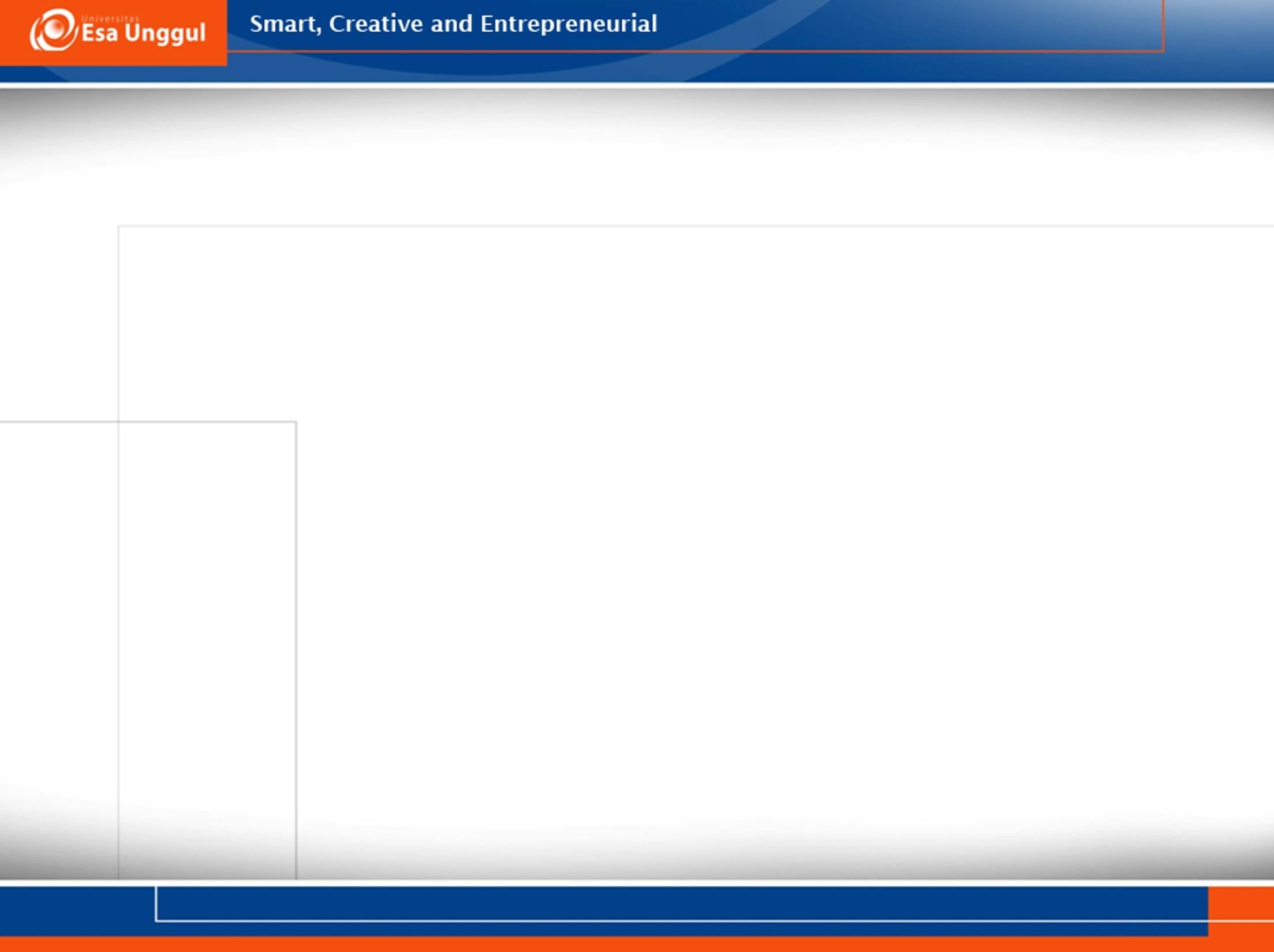 Classifiers
In Swahili (spoken in East Africa), different prefixes are used as classifiers on nouns for humans (wa-), non-humans (mi-) and artifacts (vi-), as in watoto (‘children’), mimea (‘plants’) and visu (‘knives’). In fact, a conceptual distinction between raw materials (miti, ‘trees’) and artifacts made from them (viti, ‘chairs’) can be marked simply by the classifiers used.
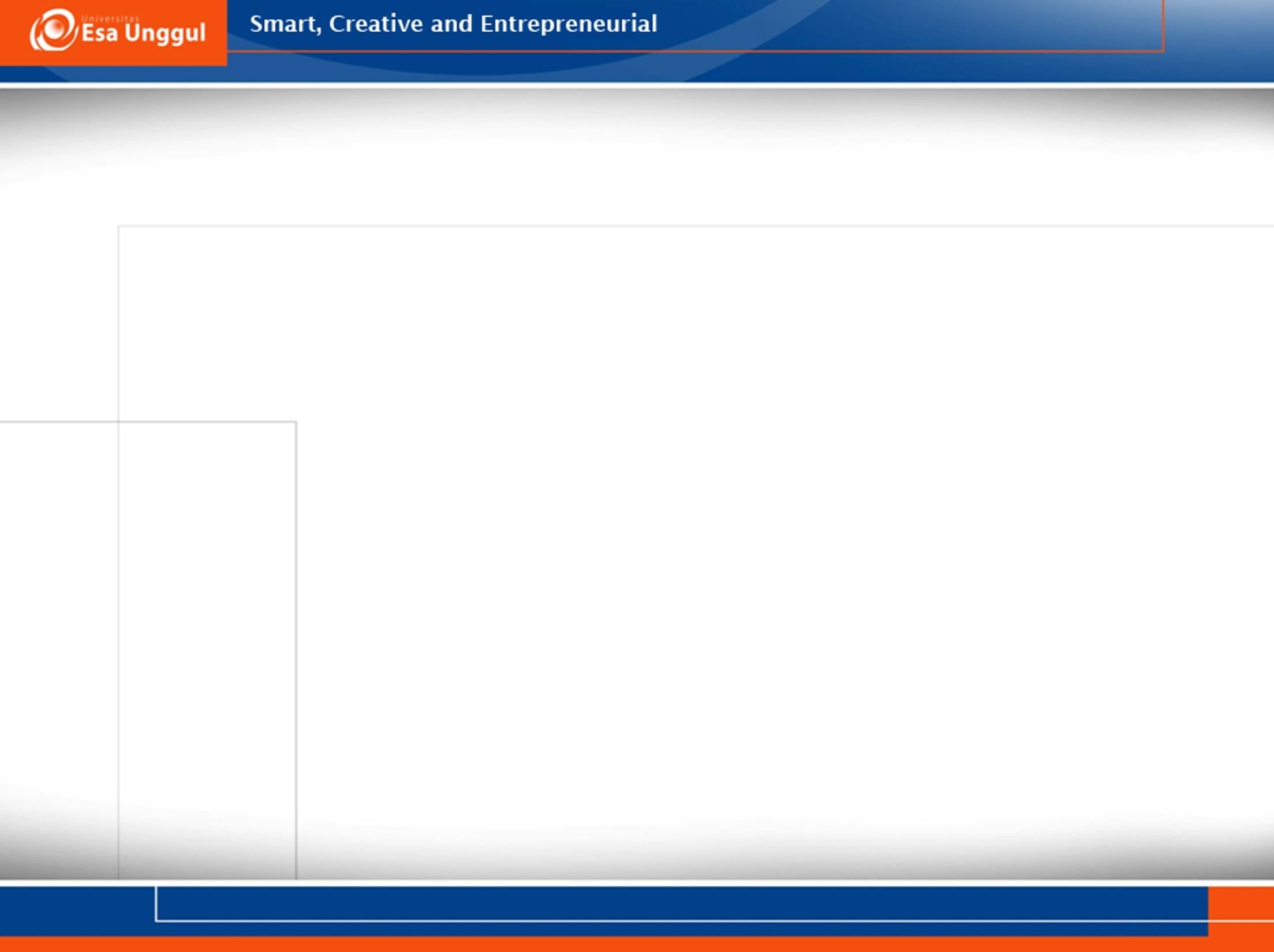 Classifiers
The closest English comes to using classifiers is when we talk about a ‘unit of’ certain types of things. There is a distinction in English between things treated as countable (shirt, word, chair) and those treated as non-countable (clothing, information, furniture). 
The equivalent nouns in many other languages are treated as ‘countable’, so the existence of a grammatical class of ‘non-countable entities’ is evidence of a type of cognitive categorization underlying the expression of quantity in English.
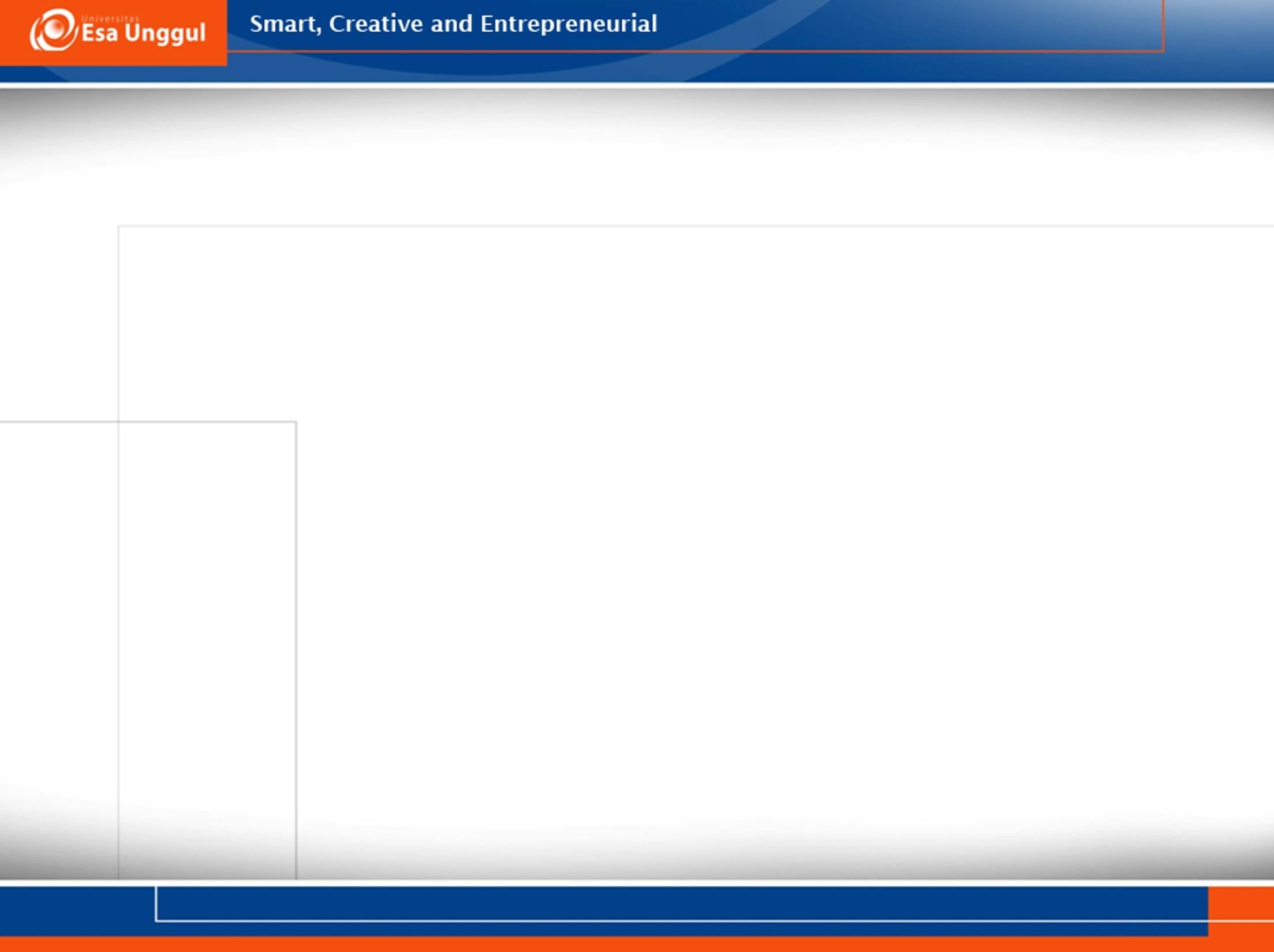 Social Categories
Words such as uncle or grandmother, discussed earlier, provide examples of social categories. These are categories of social organization that we can use to say how we are connected or related to others.
We can provide technical definitions (e.g. ‘parent’s brother’), but in many situations a word such as uncle is used for a much larger number of people, including close friends, who are outside the class of individuals covered by the technical definition.
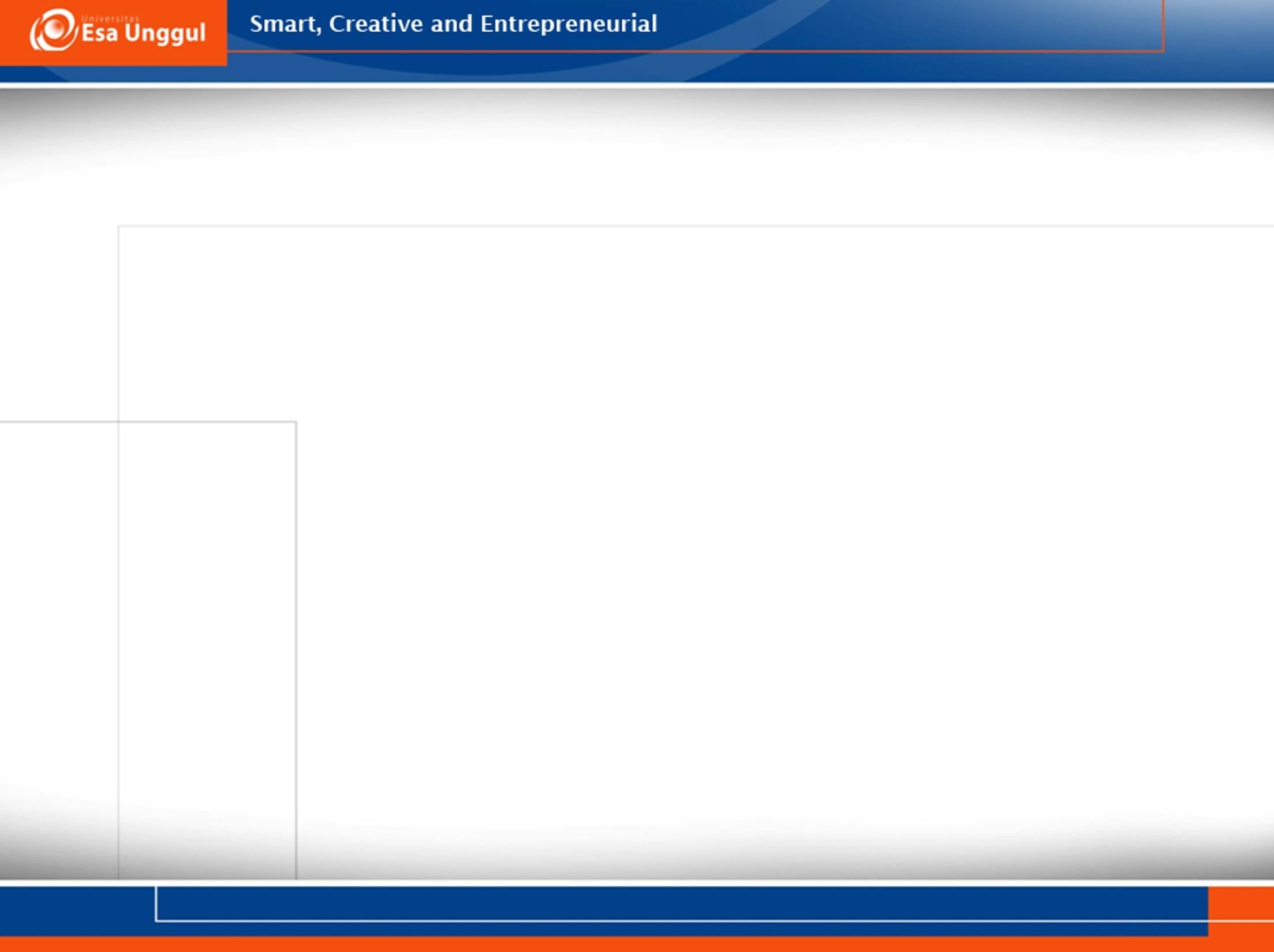 Social Categories
The word brother is similarly used among many groups for someone who is not a family member. We can use these words as a means of social categorization, that is, marking individuals as members of a group defined by social connections.
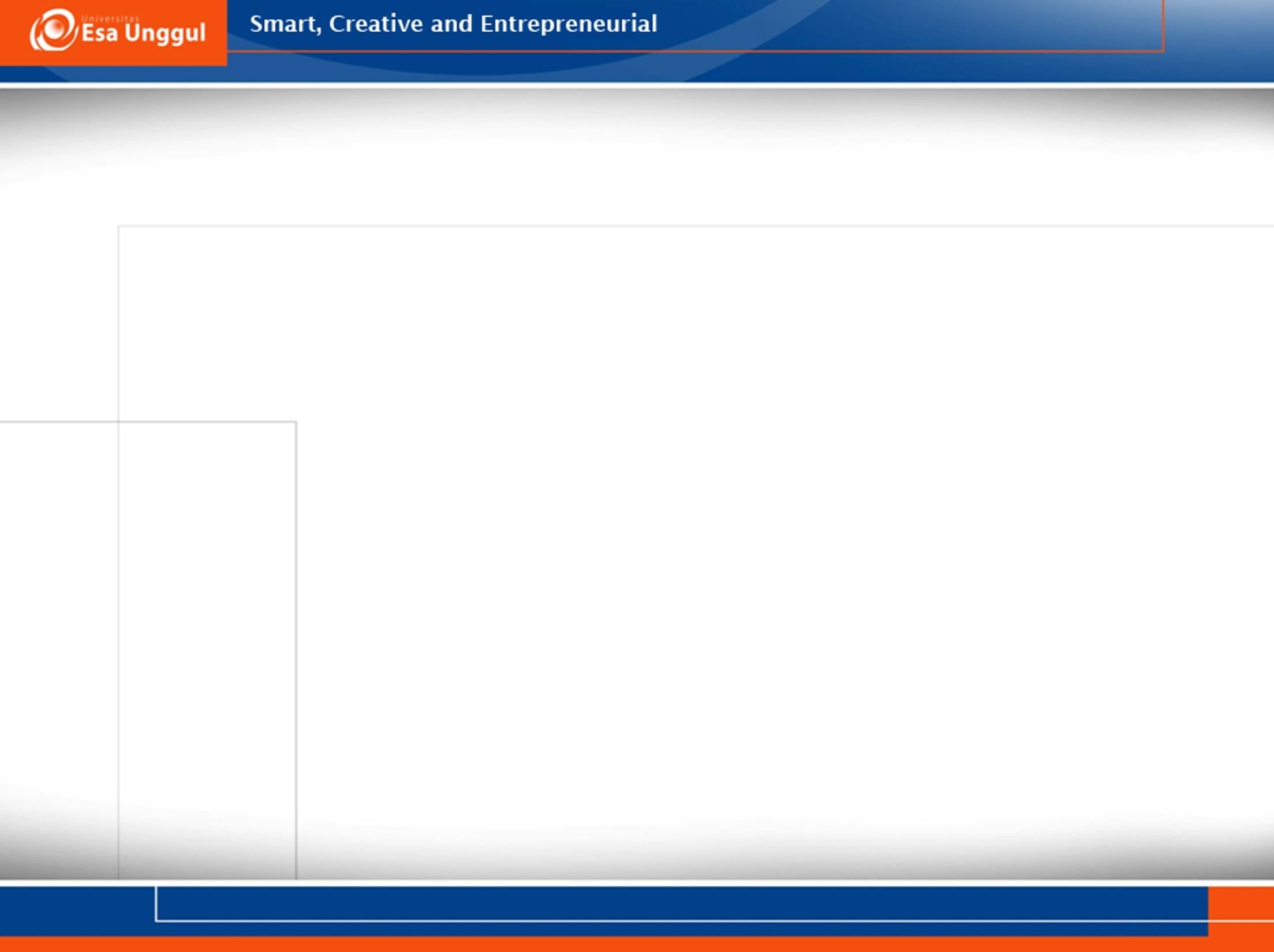 Address terms
Brother, can you spare a dollar? By claiming the kind of closeness in relationship associated with a family member, the speaker’s choice of address term is an attempt to create solidarity (i.e. being the same in social status), perhaps leading to a willingness to hand over some cash.
More typically, an interaction based on an unequal relationship will feature address terms using a title (Doctor) or title plus last name (Professor Buckingham).
.
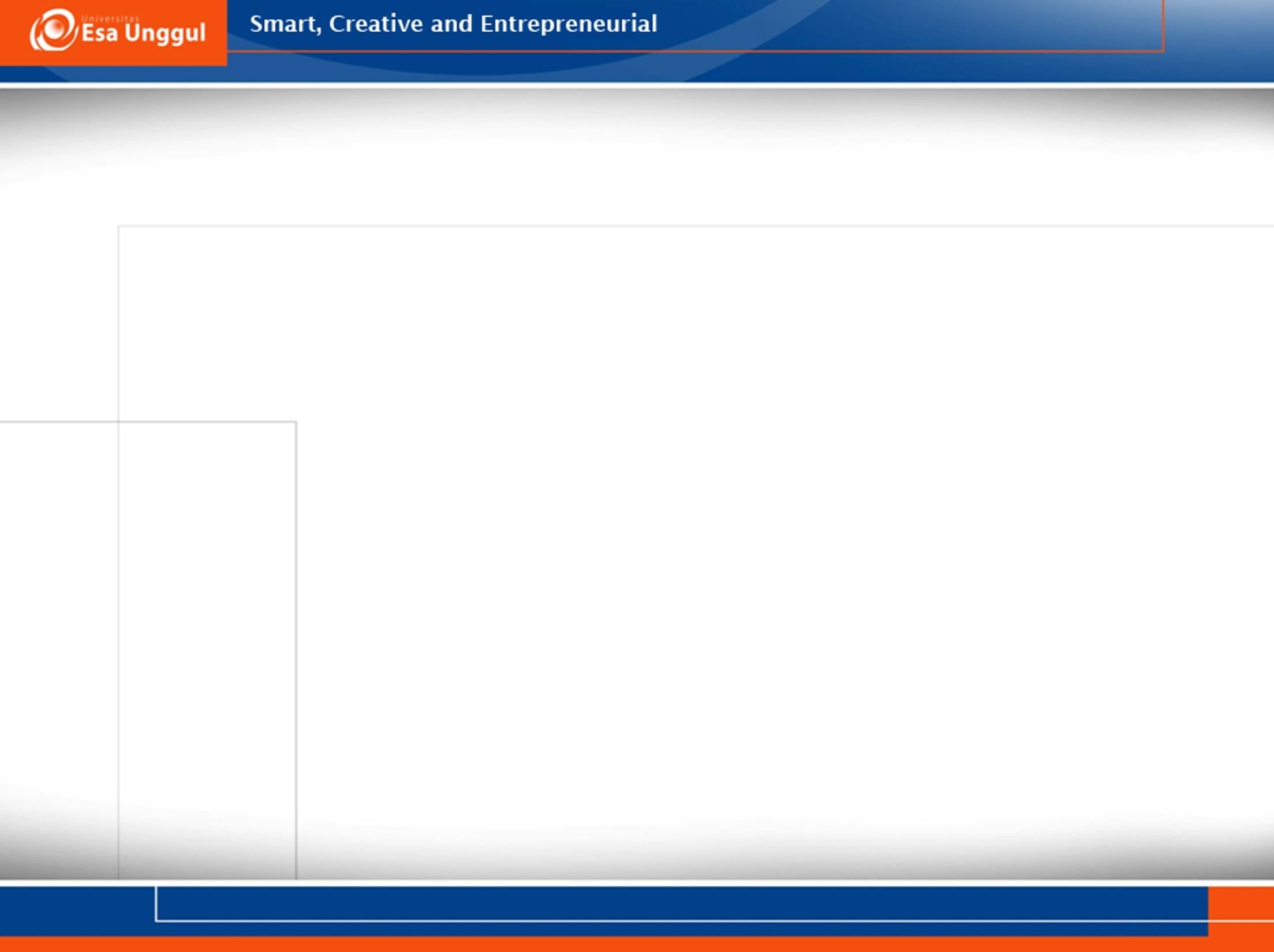 Address terms
More equal relationships have address terms that indicate similar status of the participants, such as first names or nicknames: Bucky, ready for some more coffee? ∼ Thanks, Jenny
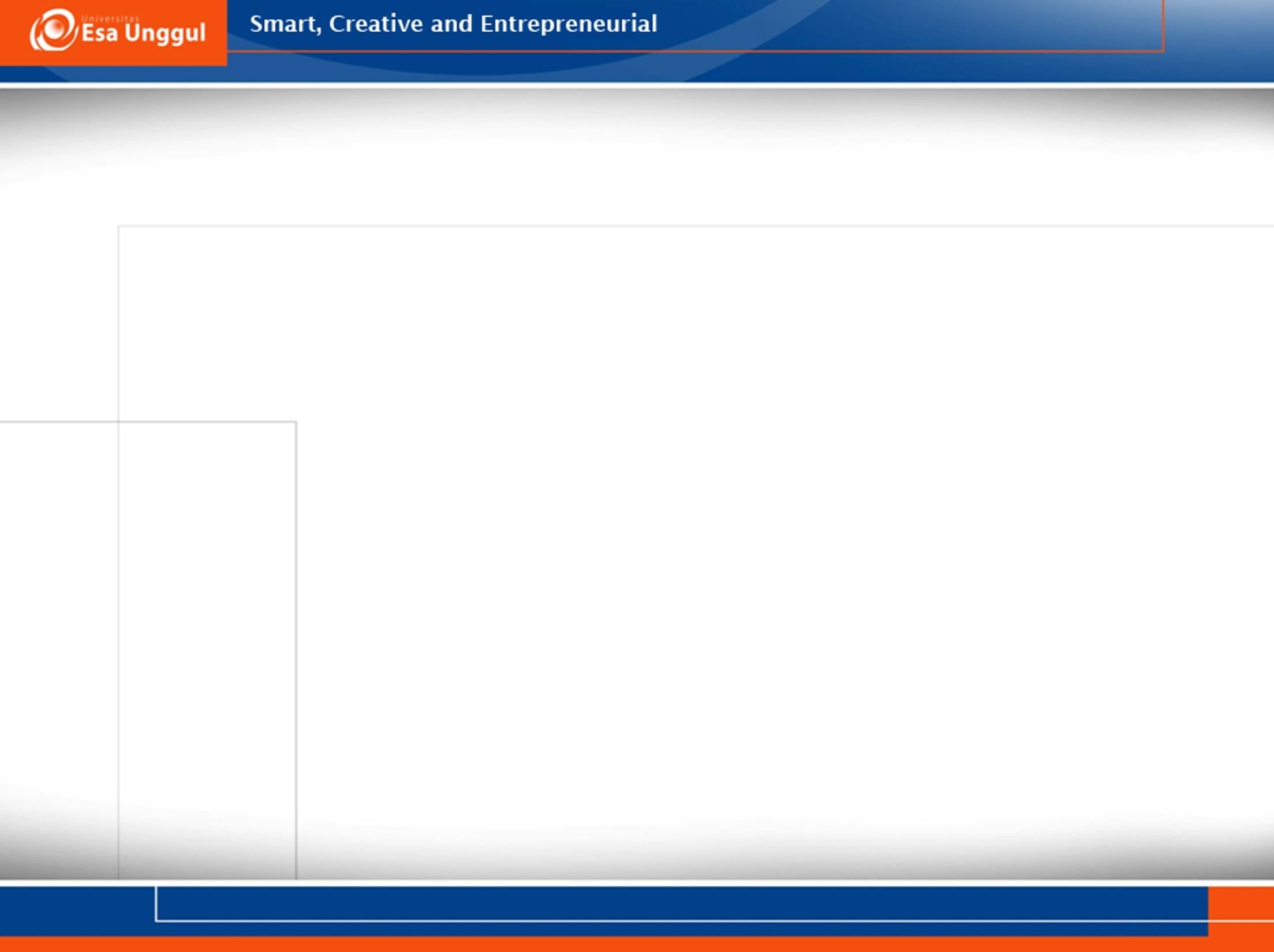 Address terms
In English, people without special titles are addressed as Mr., Mrs., Miss, or Ms. Only the women’s address terms include information about their social status. In fact, one of the most frequently used address terms for a woman indicates that she is the wife of a particular man (called ‘Frank Smith’, for example), as in Mrs. Smith, and sometimes even Mrs. Frank Smith.
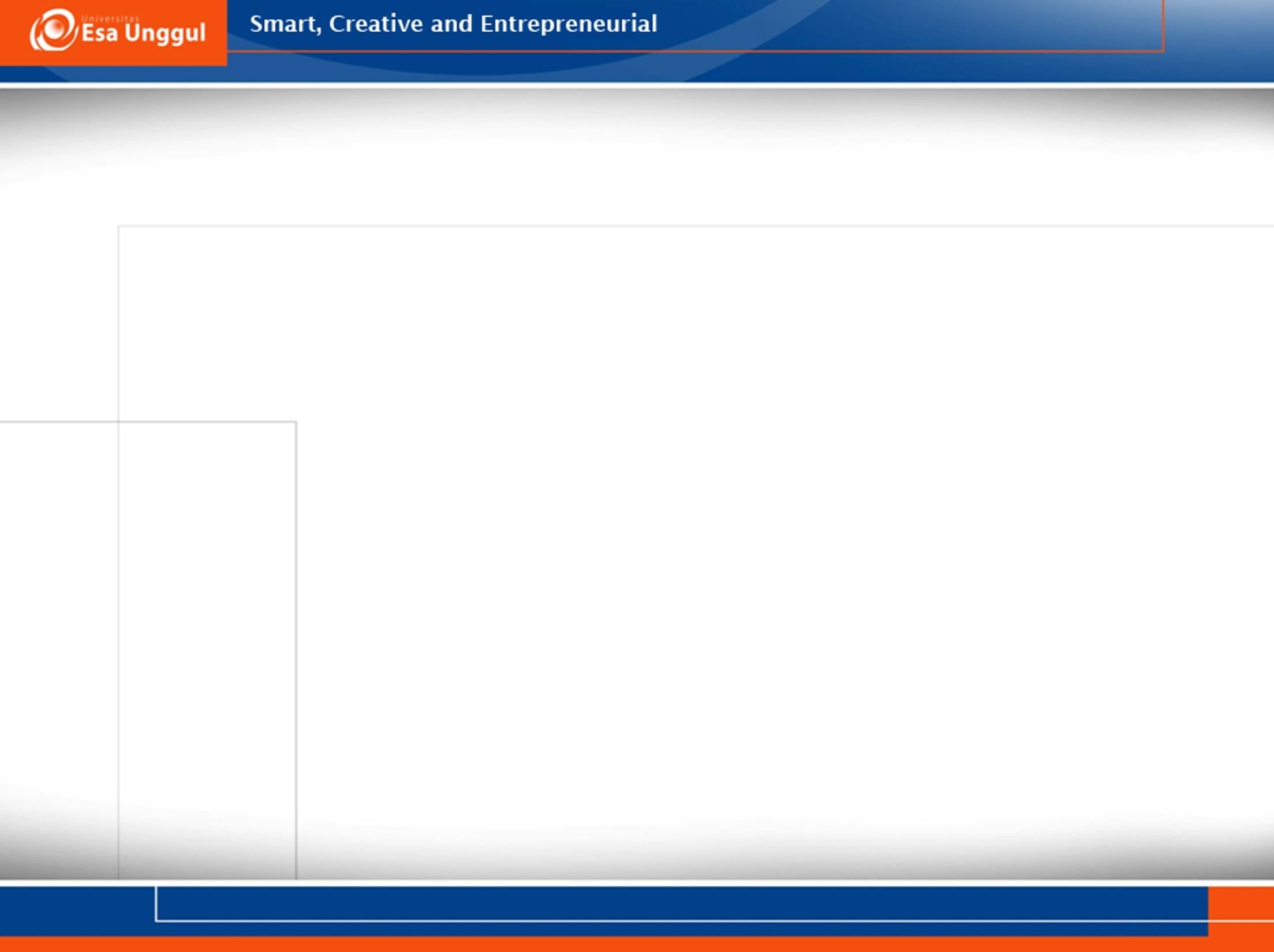 Address terms
When the original system was put in place, women were obviously identified socially through their relationship to a man, either as wife or daughter. These address terms continue to function as social category labels, identifying women, but not men, as married or not. 
A woman using Ms. as part of her address term is indicating that her social categorization is not based on her marital status.
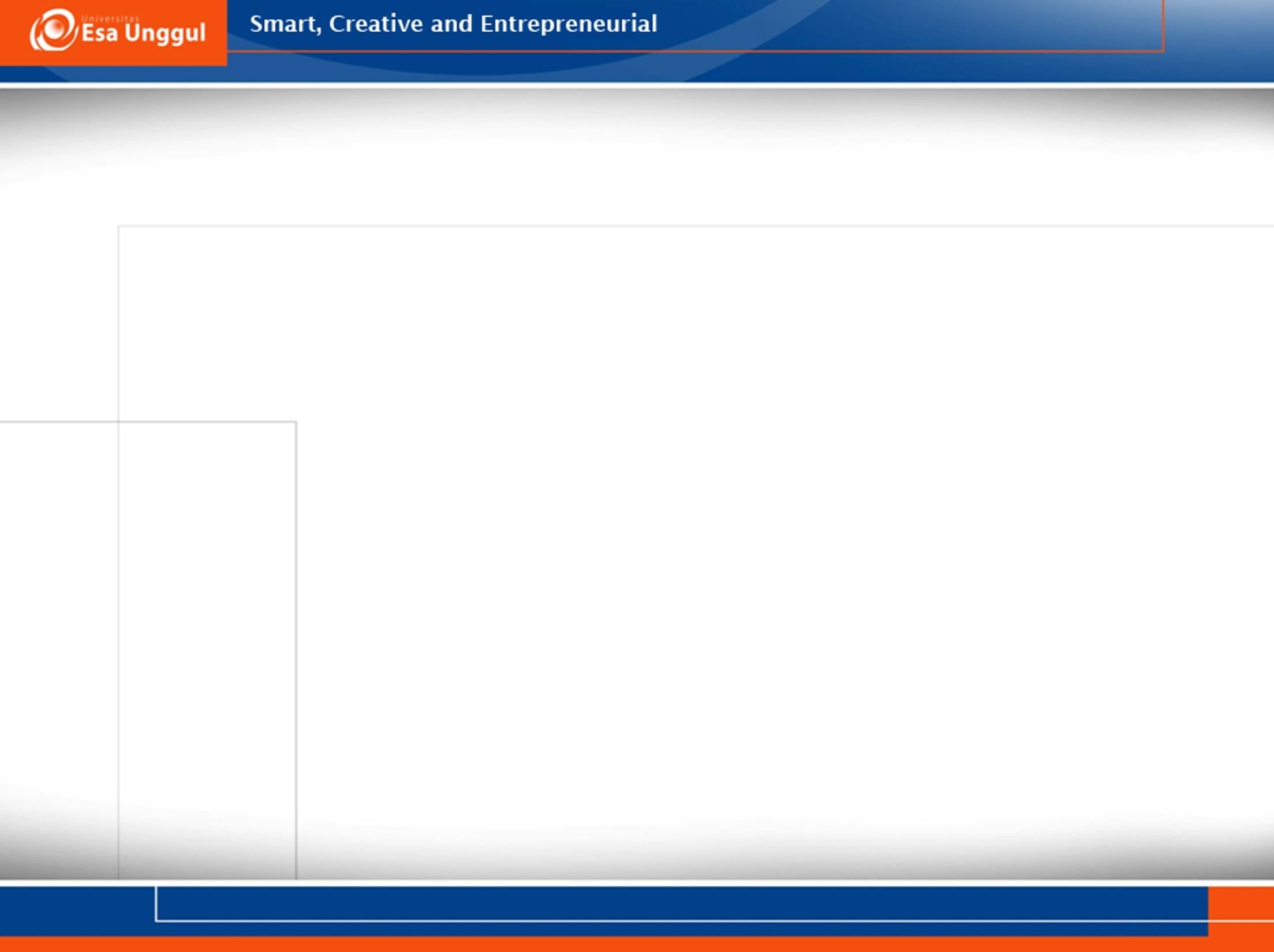 Gendered words
In Sidamo, spoken in Ethiopia, there are somewords used only by men and some used only by women, so that the translation of ‘milk’would be ado by a man, but gurda by a woman. 
Many native American languages, such as Gros Ventre (in Montana) and Koasati (in Louisiana), are reported to have had different versions used by men and women. 
In Portuguese, saying ‘thank you’ is obrigado if you’re a man and obrigada if you’re a woman.
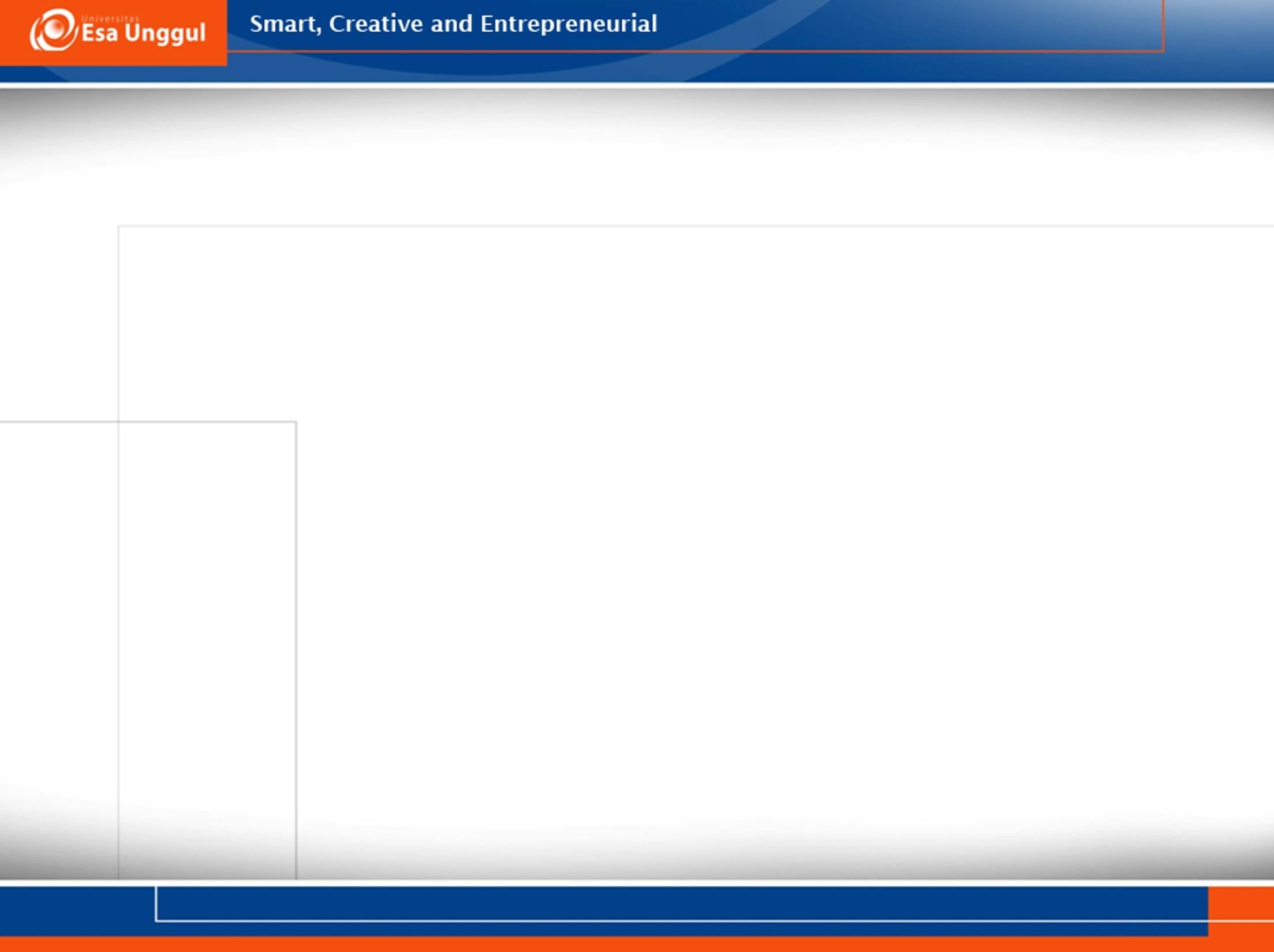 Gendered words
There is still a strong tendency to treat forms for the man (his) as the normal means of reference when speaking generally: Each student is required to buy his own dictionary.
However, alternatives that include both genders (his or her), or avoid gendered usage (their), are becoming more common. Other terms, such as career woman and working mother (rarely ‘career man’ or ‘working father’), continue the pattern of special terms for women, not men.
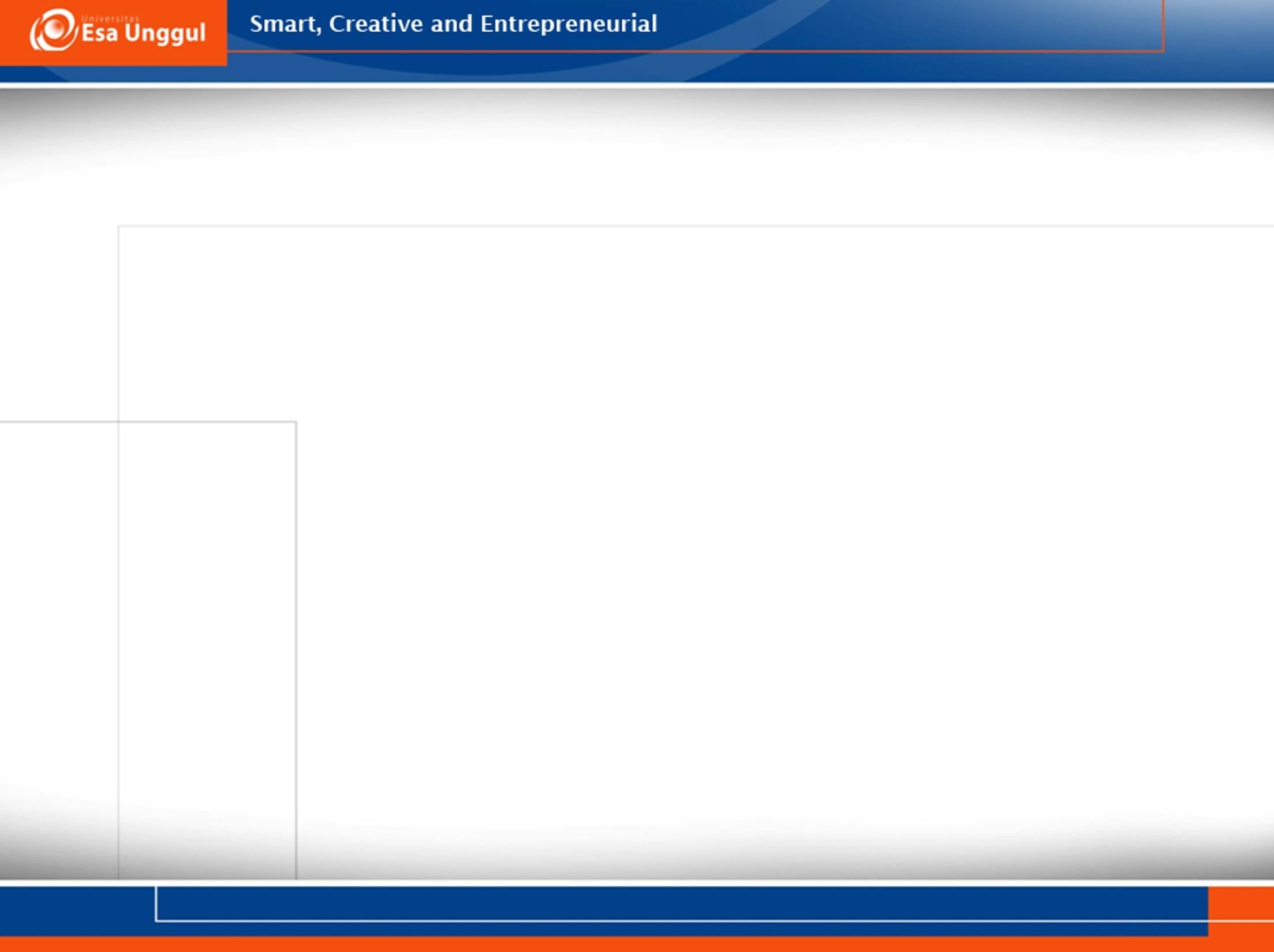 Gendered interaction
One effect of the different styles developed by men and women is that certain features become very salient in cross-gender interactions. For example, in same gender discussions, there is little difference in the number of times speakers interrupt each other.
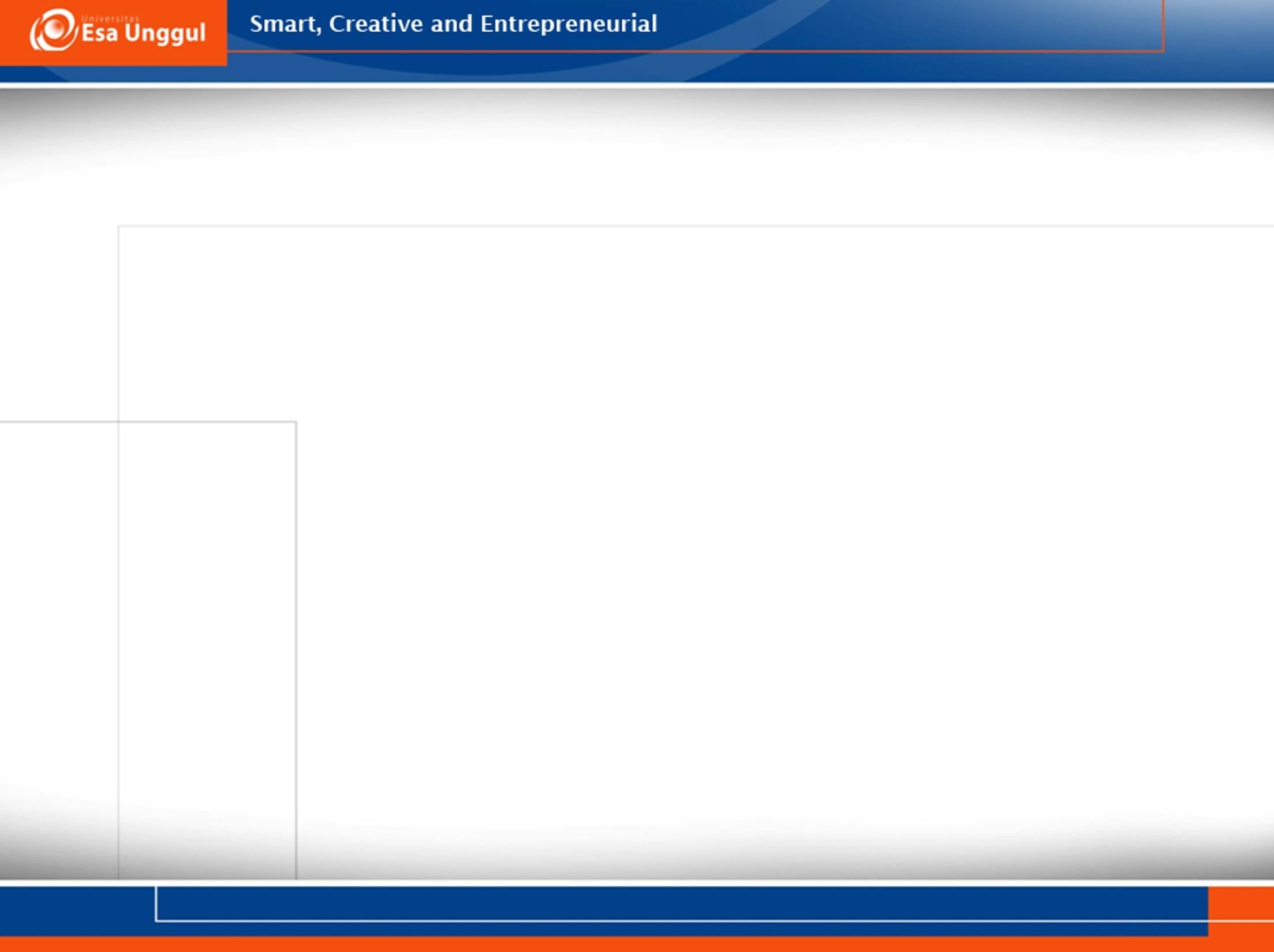 Gendered interaction
Other features have been identified as distinctive aspects of men’s or women’s ways of using language in interaction. 
If we are to avoid miscommunication in this process, we must all be prepared to try to understand the impact of the cultures we inherit and, through the creativity with language that we are also given, to find new ways of articulating those cultures before we pass them on.